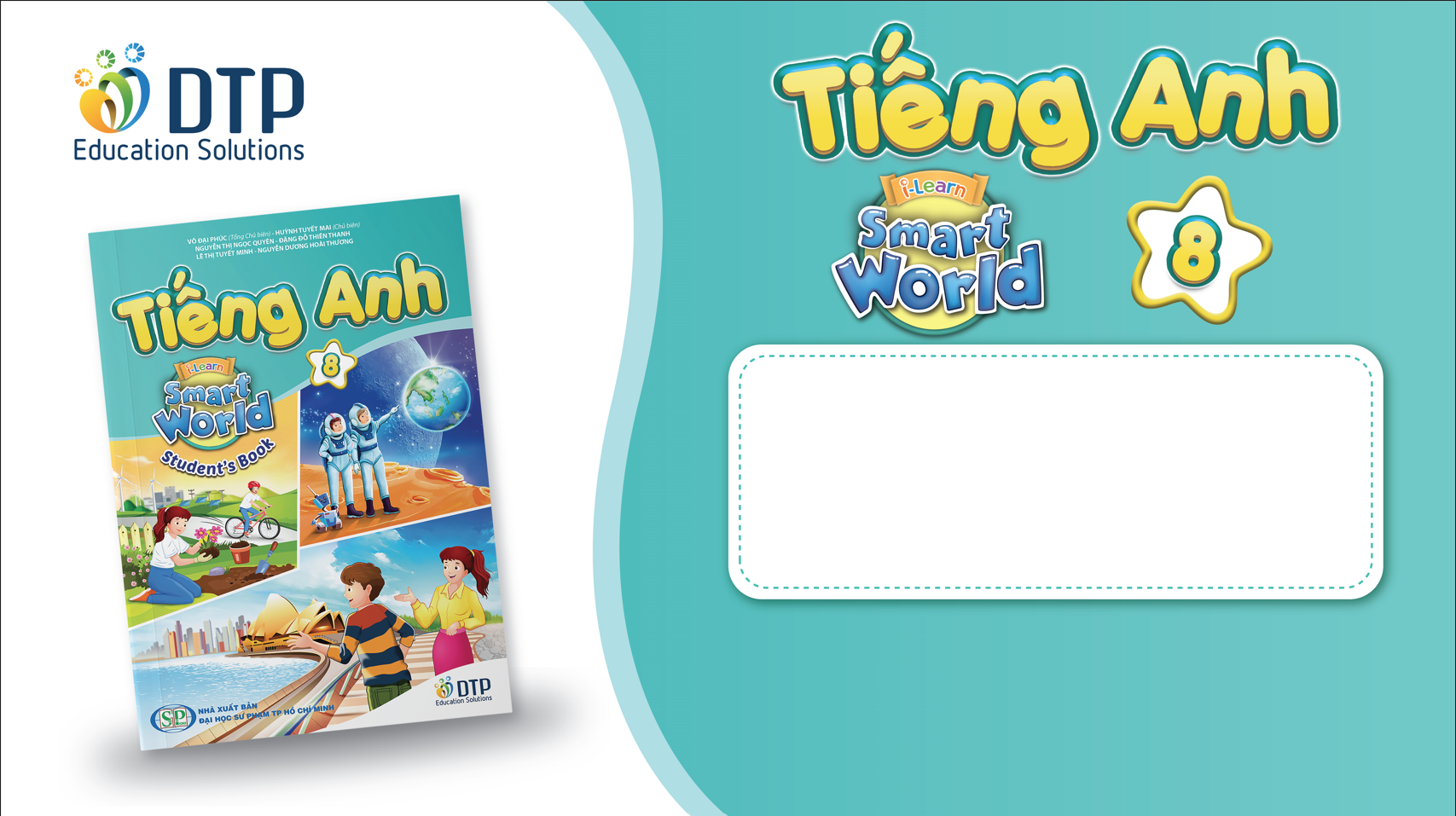 Unit 2: Life In The Country
Lesson 1.2: Grammar
Pages 15 & 16
Lesson Outline
Warm-up
Grammar
Consolidation
Wrap-up
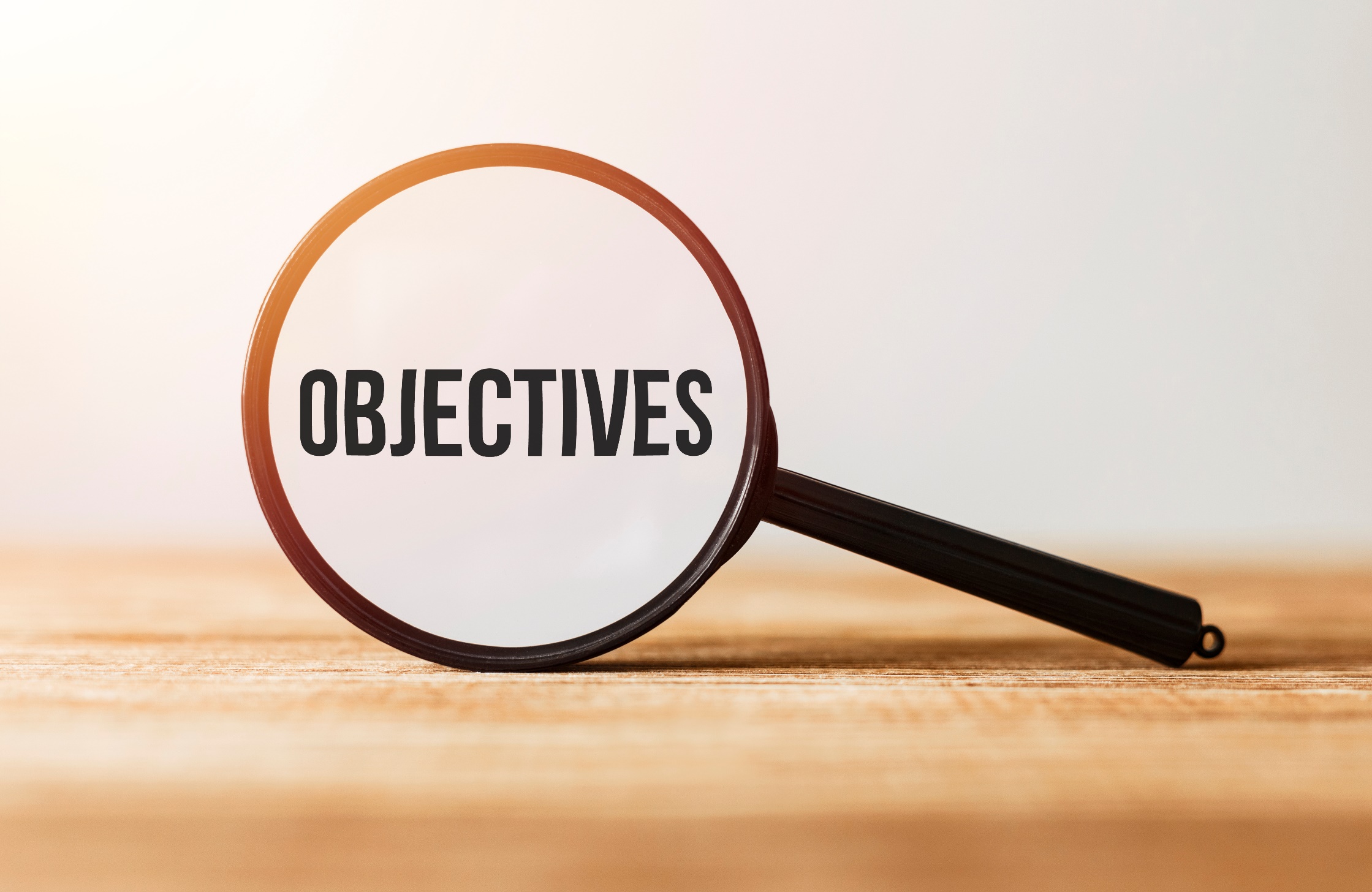 By the end of this lesson, students will be able to…

- practice and use quantifiers with countable and uncountable nouns correctly .
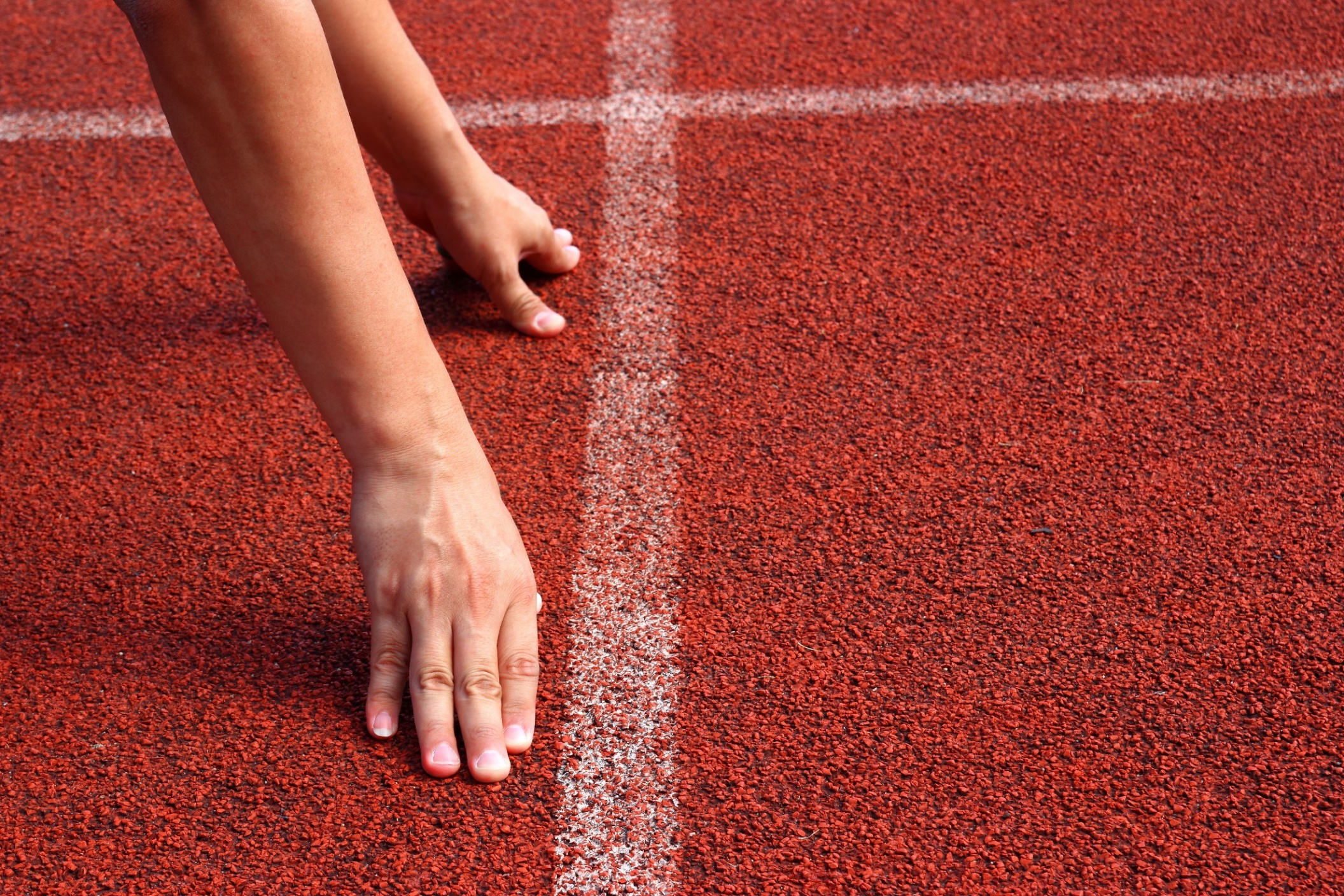 WARM UP
Put the words below in the correct column: countable and uncountable nouns.
Work in pairs.
Air, noise, facility, vehicle, pollution, entertainment, transportation, people, nature, peace, thing, car.
air, noise, pollution, entertainment, peace transportation, nature,
facility, vehicle, people, thing, car
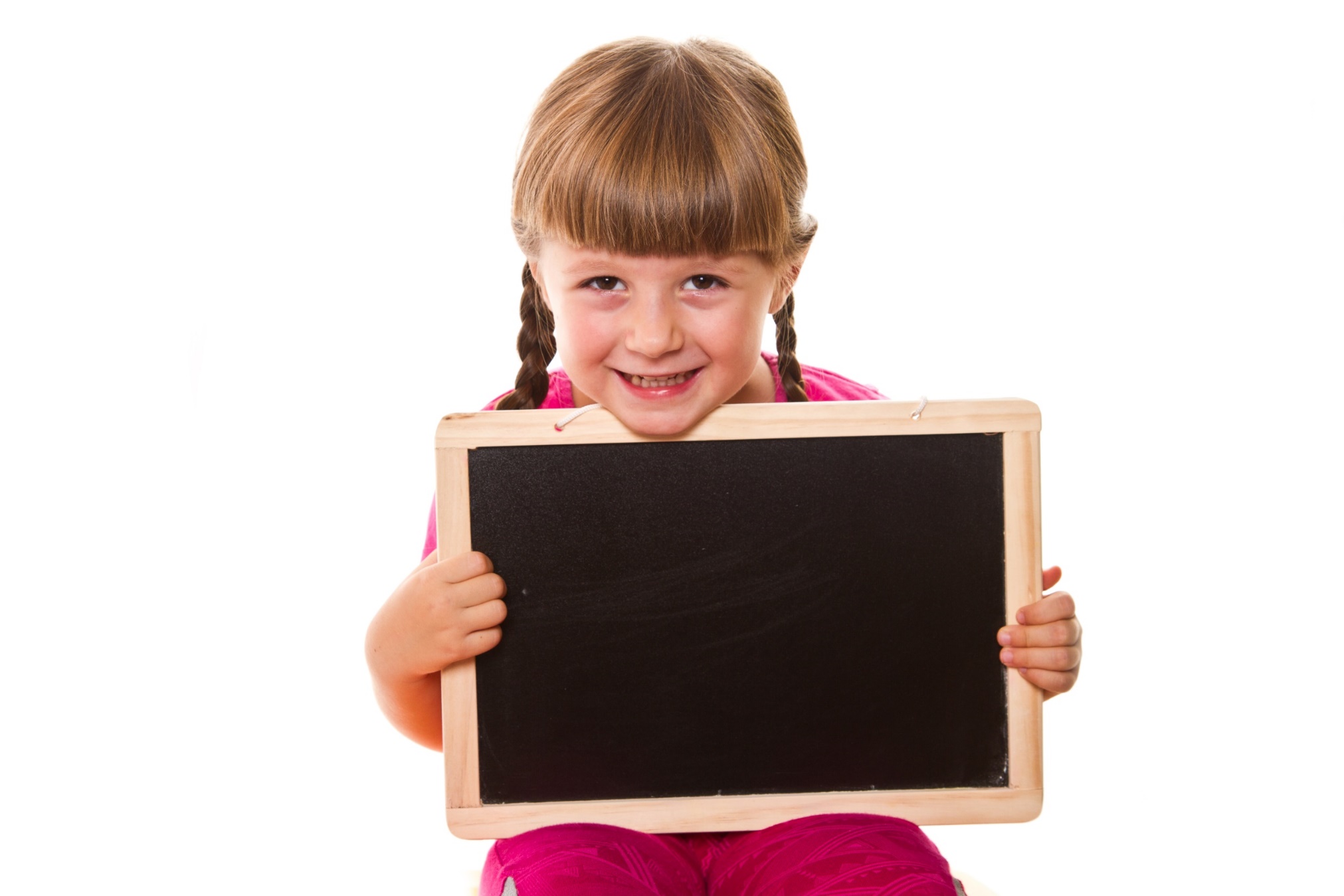 Presentation
Underline quantifiers and circle the nouns after them
1. There are lots of people.
2. There is too much work to do.
3. There are too many cars on the road.
4. There isn't enough time to play.
Complete the rules with lots of/ a lot of, not enough, are too many, is too much
………………………….means a large amount of something.
………………………….means the amount of something countable is more than you want.
………………………….means the amount of something uncountable is more than you want.
………………………….means the amount is less than you want.
lots of/a lot of
are too many
is too much
not enough
Note: too many, too much, not enough have a negative meaning.
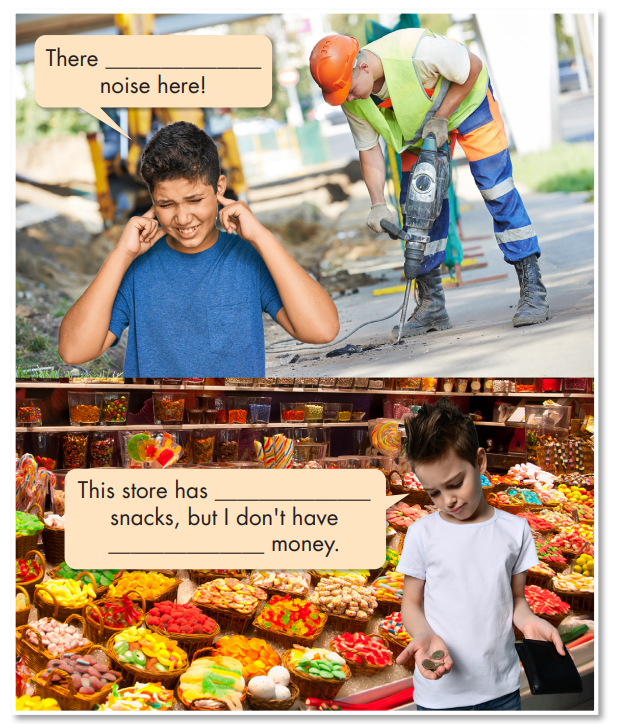 is too much
Fill in the blanks.
Listen and check your answers.
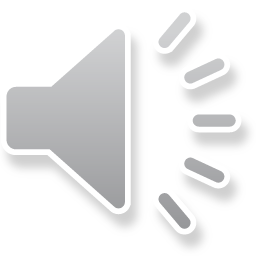 Listen again and repeat.
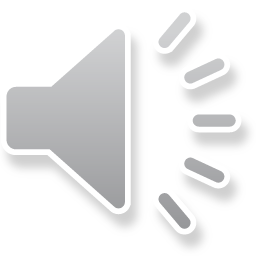 lots of
enough
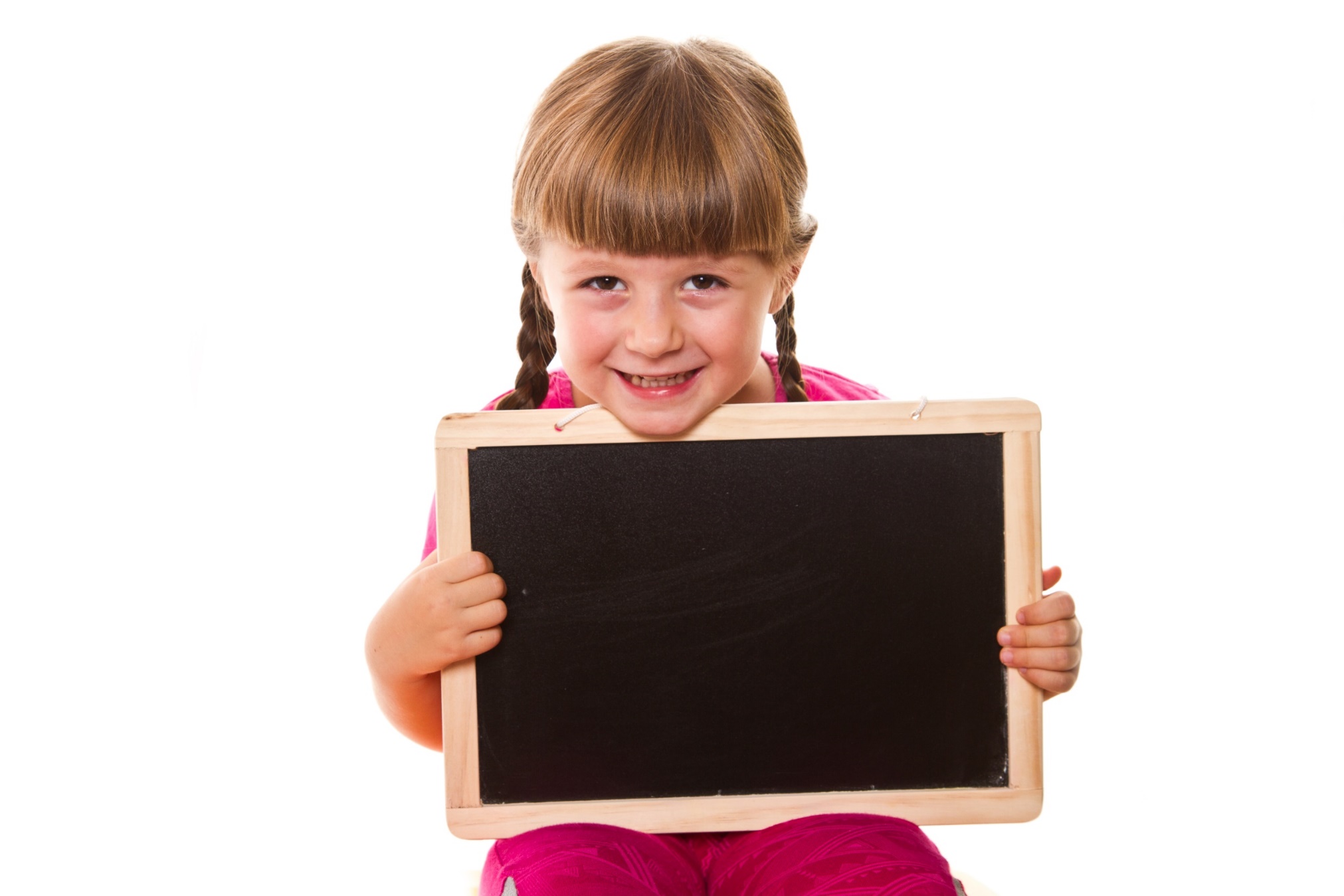 Practice
Read the examples on the left and circle the 
correct words.
Task a
1. There are too much/many vehicles on the road.
2. There aren't/isn't enough facilities in this village.
3. There is/are too much noise in my town.
4. This city doesn't have enough/many fresh air.
5. There isn't enough things to do/entertainment here.
6. There is lots of nature/vehicles here in the country.
Write sentences using the prompts.
Task b
1. There/lots/peace and quiet/my village
 _____________________________________________
2. My town/not/have/enough/entertainment
 _____________________________________________
3. This city/have/much/pollution
 _____________________________________________
4. There/many/vehicles/my street
 _____________________________________________
5. There/lot/room/people/play/my city
 _____________________________________________
6. There/not/many/things/do/my village
 _____________________________________________
There is lots of peace and quiet in my village.
My town doesn't have enough entertainment.
This city has too much pollution.
There are too many vehicles in/on my street.
There is a lot of room for people to play in my city.
There aren't many things to do in my village.
Extra practice
Grammar exercise page 9 WB
Write sentences using the prompts.
1. too/many/car/bus/my/city
______________________________________________
2. not/enough/thing/do/country
______________________________________________
3. lots/public/transportation/Castleford
______________________________________________
4. not/much/noise/Shine Village
______________________________________________
5. too/much/pollution/my city
______________________________________________
6. too/many/vehicle/city center
______________________________________________
There are too many cars and buses in my city.
There aren't enough things to do in the country.
There's lots of public transportation in Castleford.
There isn't much noise in Shine Village.
There's too much pollution in my city.
There are too many vehicles in the city center.
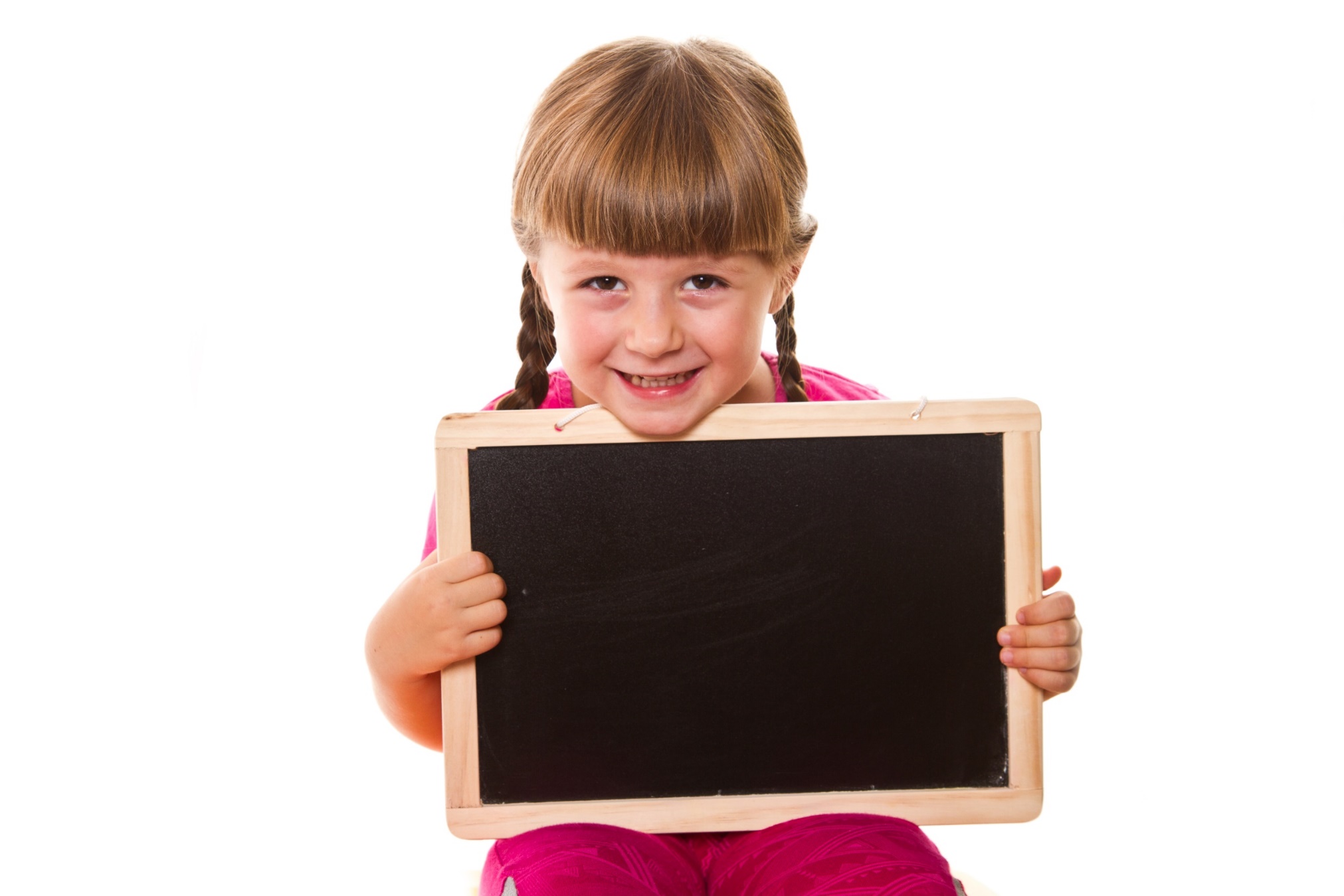 Production
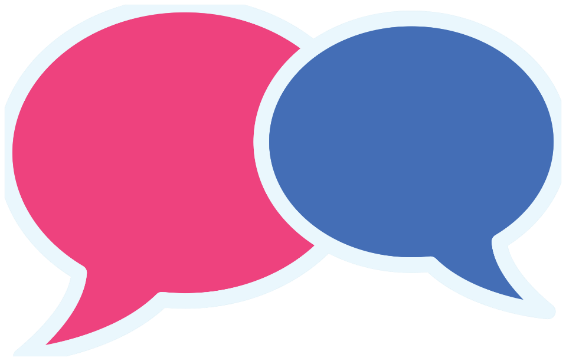 Task c
Work in pairs
Talk about your town using lots of/a lot of, not enough, too many, and too much.
My city has too much 
noise.
There are lots of vehicles in my hometown.
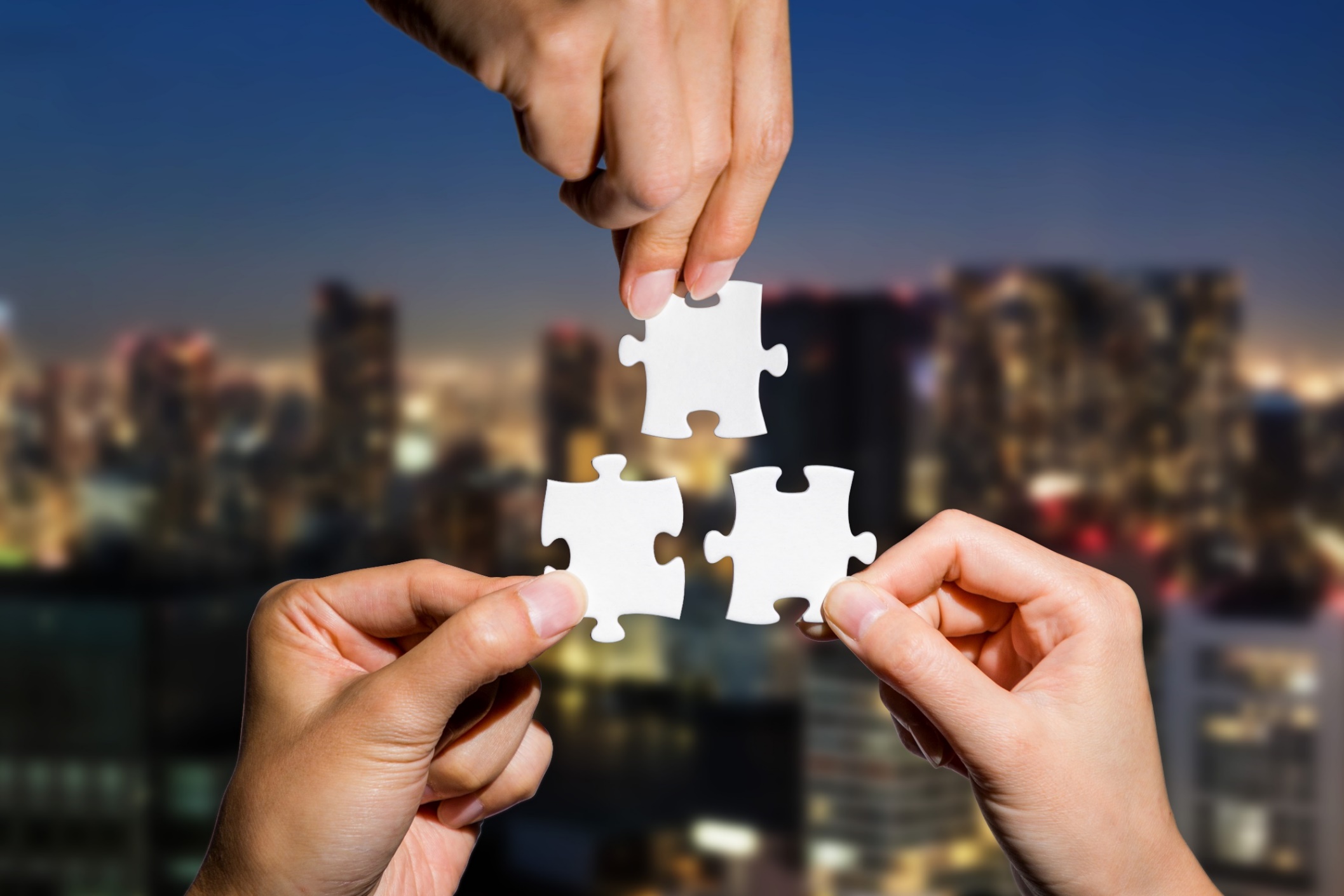 CONSOLIDATION
Write four sentences about your town/city using lots of/ a lot of, not enough, too many, too much.
Example: 
There is lots of pollution in my city.
There is not enough fresh air.
There are too many vehicles.
There is too much noise during rush hours.
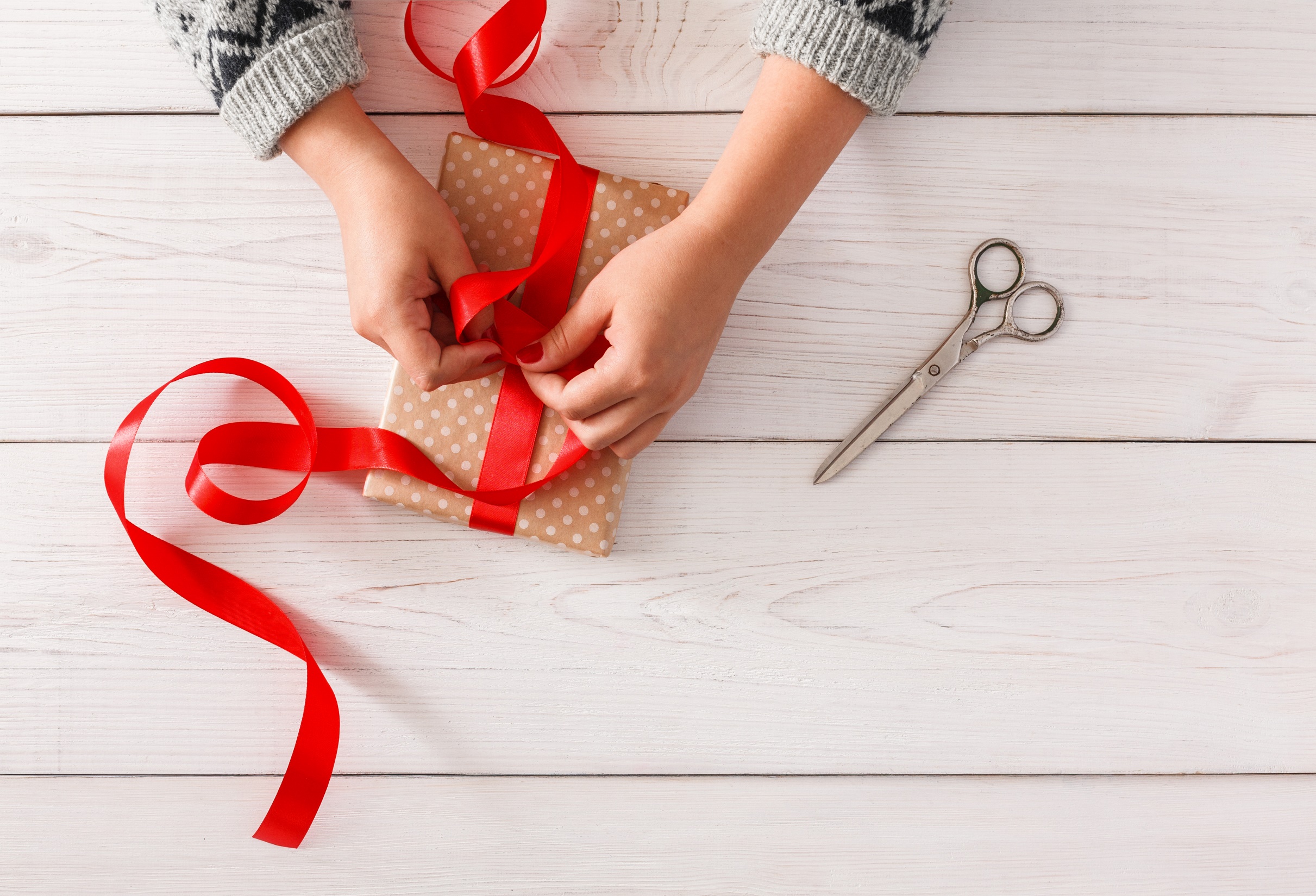 WRAP-UP
Today’s lesson
Grammar
quantifiers with countable and uncountable nouns
Speaking
Talking about life in the city and in the country.
Homework
Learn by hearts the grammar point and make sentences using it. 
Do the exercises in Tiếng Anh 8 i-Learn Smart World Notebook on page 14.
Prepare the next lesson (pages 16 & 17 SB)
Play the consolidation games on www.eduhome.com.vn
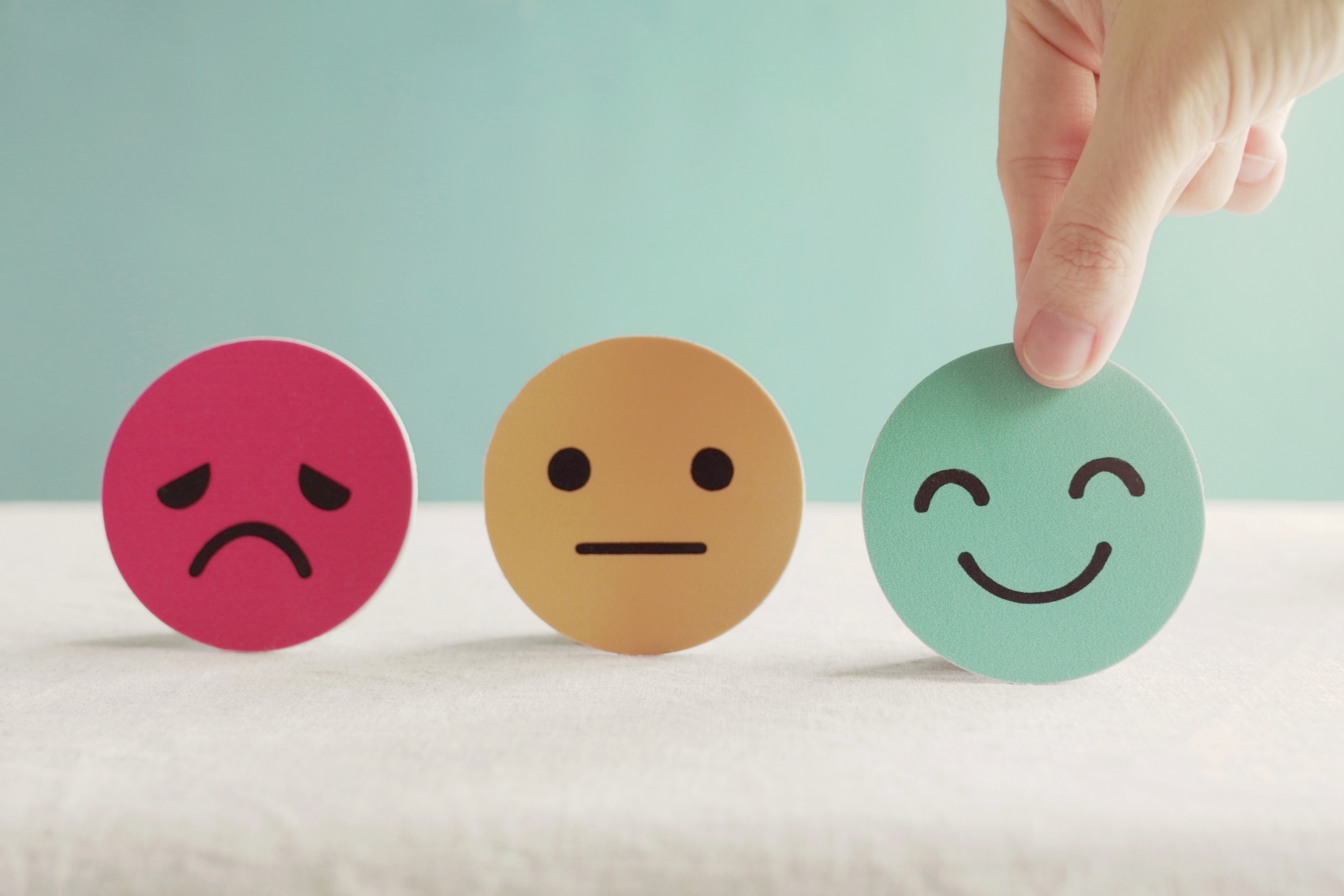 Lesson 3
Stay positive and have a nice day!